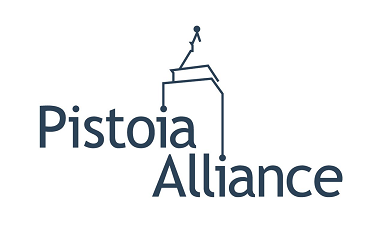 HELM 2.0 
Toolkit Code Orientation
HELM 2.0 Package overview
HELM2NotationToolkit
HELM2WebService
ChemistryToolkit
HELMNotationParser
ChemistryToolkitCDK
ChemistryToolkitMarvin
2
HELM 2.0 Package overview
HELM2NotationToolkit
HELM2WebService
ChemistryToolkit
HELMNotationParser
core of HELM2
working with HELM2Notation object instead of HELM Notation
classes and methods e.g. to calculate molecule properties
ChemistryToolkitMarvin
ChemistryToolkitCDK
3
HELM2NotationToolkit
data structures
 e.g. monomer
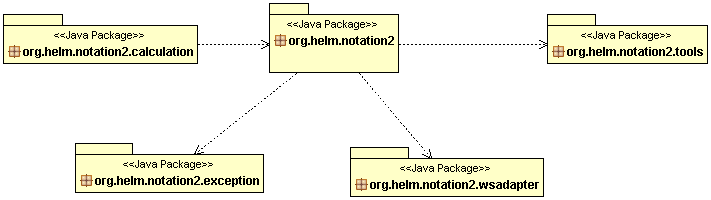 calculates molecule information like molecular weight for HELM or extinction coefficient
generates images, producing smiles, molfiles
converts to FASTA, sequence, canonical …
changes HELM2Notation object by adding/changing …
loads monomers/nucleotides from REST API
4
HELM 2.0 Package overview
HELM2NotationToolkit
HELM2WebService
ChemistryToolkit
HELMNotationParser
generates input for HELM2NotationToolkit
converts HELM string to HELM2Notation object
ChemistryToolkitCDK
ChemistryToolkitMarvin
5
HELM2Notation.class
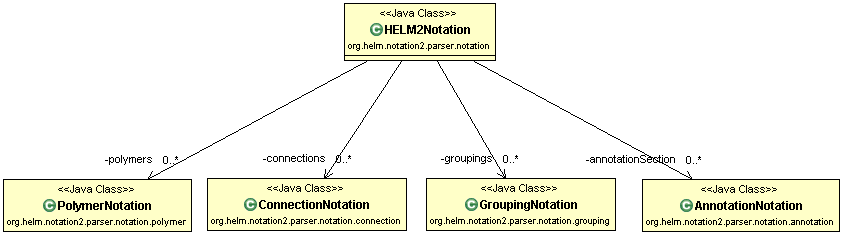 6
HELM 2.0 Package overview
HELM2NotationToolkit
HELM2WebService
ChemistryToolkit
HELMNotationParser
chemistry stored in ChemistryToolkit
chemistry.property file to define which implementation is used
ChemistryToolkitCDK
ChemistryToolkitMarvin
7
HELM 2.0 Package overview
HELM2NotationToolkit
HELM2WebService
ChemistryToolkit
HELMNotationParser
Rest API stored in HELM2WebService
-    war-file available on github
ChemistryToolkitCDK
ChemistryToolkitMarvin
8
HELM 2.0 Package overview
HELM2NotationToolkit
HELM2WebService
ChemistryToolkit
HELMNotationParser
serves as client to load monomer store from REST API
ChemistryToolkitCDK
ChemistryToolkitMarvin
9
Define the location of monomer store
webservice.monomers.url=
webservice.monomers.path=
webservice.monomers.put.path=
webservice.nucleotides.url=
webservice.nucleotides.path=
webservice.nucleotides.put.path=
MonomerStoreConfig.properties
use.webservice=true
use.external.monomers=false
use.external.nucleotides=false
HELM2WebService
HELM2NotationToolkit
Server
serves here as client
GET monomers
PUT monomers
GET nucleotides
PUT nucleotides
10
Define the location of monomer store
MonomerStoreConfig.properties
use.webservice=false
use.external.monomers=true
use.external.nucleotides=true
external.monomers.path=
external.nucleotides.path=
HELM2WebService
Monomer.xml
HELM2NotationToolkit
Nucleotide.xml
11
Define the location of monomer store
MonomerStoreConfig.properties
use.webservice=false
use.external.monomers=false
use.external.nucleotides=false
HELM2WebService
HELM2NotationToolkit
.helm/MonomerCache.ser



.helm/MonomerDBGZEncoded.xml



src/main/resources/MonomerDBGZEncoded.xml
12
Working in general
WebService.java: provides all REST – API methods
Validation.java: validates the HELM2Notation object
ChangeObjects.java: changes HELM2Notation by adding, changing or deleting parts of it
HELM1Utils.java: produces standard or canonical HELM2Notation
HELM2NotationUtils.java: gets additional information from a HELM2Notation object
MethodsMonomerUtils.java: gets monomers for HELM molecule
13
Working with structures
SMILES.java: generates SMILES (standard or canonical) for HELM molecule and polymers
BuilderMolecule.java: builds molecule/s for HELM molecule, polymer and monomer
MDLUtils.java: produce molfile for HELM molecule
14
Working with sequences
FastaFormat.java: reads and writes FASTA files
SequenceConverter.class: converts sequence to HELM2Notation and vice versa
PeptideUtils.java: gets sequence for a peptide polymer
RNAUtils.java: gets sequence for a rna polymer
SiRNANotation.class: reading siRNA + producing HELM2Notation with the hydrogen bonds
15
small coding examples
/*in every case convert notation to internal HELM2Notation object*/
HELM2Notation helm2notation = HELM2NotationUtils.read(input);
/*this class checks if the HELM2Notation object is valid*/
Validation.validateNotationObjects(helm2notation);

/*calculate something for the HELM molecule*/
MoleculeInformation.getMolecularWeight(helm2notation);
Moleculeinformation.getExactMass(helm2notation);
MoleculeInformation.getMolecularFormular(helm2notation);
ExtinctionCoefficient.getInstance().calculate(helm2notation);

/*get canonical or standard representation of HELM molecule*/
HELM1Utils.getStandard (helm2notation);
HELM1Utils.getCanonical(helm2notation);
16